X Conferencia Anual sobre Compras Gubernamentales de las Américas de la RICG
CRITERIOS DE EVALUACIÓN DE PROPOSICIONES
Experiencia en México
Unidad de Política de Contrataciones Públicas
Subsecretaría de Responsabilidades Administrativas y Contrataciones Públicas
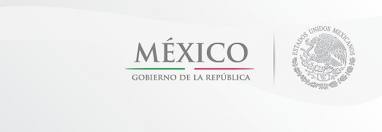 Octubre  2014
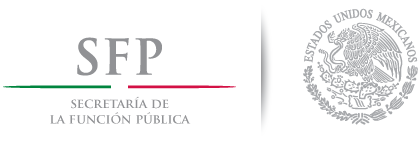 Contenido
2
1. DIAGNÓSTICO DE LAS CONTRATACIONES PÚBLICAS EN MÉXICO
Diagnóstico 2008
Adjudicación a propuestas menos convenientes para el Estado
Falta de profesionalización
Ausencia de procesos estandarizados y limitada coordinación interinstitucional
Limitación para obtener las mejores condiciones de contratación
3
2. REFORMAS EN MATERIA DE CONTRATACIONES PÚBLICAS
Principios constitucionales
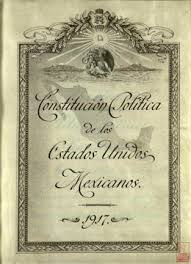 Artículo 134 Constitucional 
	 
	Las adquisiciones, arrendamientos y enajenaciones de todo tipo de bienes, prestación de servicios de cualquier naturaleza y la contratación de obra que realicen, se adjudicarán o llevarán a cabo a través de licitaciones públicas mediante convocatoria pública para que libremente se presenten proposiciones solventes en sobre cerrado, que será abierto públicamente, a fin de asegurar al Estado las mejores condiciones disponibles en cuanto a precio, calidad, financiamiento, oportunidad y demás circunstancias pertinentes.
4
LAASSP
LOPSRM
RLAASSP
RLOPSRM
LINEAMIENTOS
MANUALES
2. REFORMAS EN MATERIA DE CONTRATACIONES PÚBLICAS
Objetivos:
Maximizar la eficiencia de la contratación.
Obtener las mejores condiciones para el Estado. 
Mayor flexibilidad en los procedimientos.
Transparencia en las contrataciones.


Reformas de 2009: Incorporación de
Mejores prácticas
Nuevos Reglamentos de 2010
Emisión de nuevas disposiciones
Modificaciones subsecuentes a
Procedimientos estandarizados
Criterios de evaluación
CPEUM
5
2. REFORMAS EN MATERIA DE CONTRATACIONES PÚBLICAS
Nuevo enfoque en la evaluación de proposiciones
Evaluación que permita nos sólo considerar el precio como único factor para la adjudicación de los contratos.

Vinculación de las características de los bienes, servicios u obras, con las condiciones a cumplir por los proveedores y contratistas, para garantizar:

Cumplimiento de contratos.

Calidad de los bienes, servicios y obras
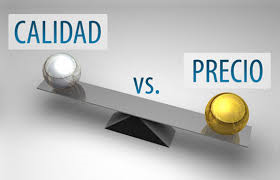 6
2. REFORMAS EN MATERIA DE CONTRATACIONES PÚBLICAS
Ubicación dentro del procedimiento de contratación
Junta de
Aclaraciones
Preconvocatoria
Convocatoria
Evaluación de proposición
Acto de presentación y
Apertura de proposiciones
Firma de contrato
Fallo
Binario
Puntos y porcentajes
Costo-beneficio
7
2. REFORMAS EN MATERIA DE CONTRATACIONES PÚBLICAS
Adquisiciones, arrendamientos y servicios
Con las reformas 2009
Se deben utilizar los criterios de evaluación de proposiciones de puntos o porcentajes o de costo beneficio, y sólo cuando se justifique, será aplicable el criterio de evaluación binario.
Es obligatorio utilizar los criterios de puntos o porcentajes o de costo beneficio tratándose de bienes, arrendamientos o servicios que conlleven el uso de características de 
alta especialidad técnica o de innovación tecnología.
Anterior a las reformas 



La selección del criterio de evaluación de proposiciones, queda a discreción de las instituciones públicas contratantes.
8
2. REFORMAS EN MATERIA DE CONTRATACIONES PÚBLICAS
Obras públicas y servicios relacionados con las mismas
Anterior a las reformas 
En obras públicas, en ningún caso podría utilizarse el criterio de evaluación por puntos o porcentajes.
En servicios relacionados con obras públicas, el criterio de evaluación por puntos o porcentajes sólo se utilizarán cuando se demuestre su conveniencia. 
Prácticamente, en general el criterio de evaluación binario es el aplicable.
Si dos o más proposiciones son solventes, se aplica como criterio de adjudicación un mecanismo de valoración en puntaje.
Con las reformas 2009



Se debe de aplicar el criterio de evaluación por puntos o porcentajes, y sólo se aplica el binario cuando se justifique la conveniencia de utilizarlo.
9
3. CRITERIOS DE EVALUACIÓN VIGENTES
Binario
Se determina la solvencia de las proposiciones verificando “Si cumplen” o “No cumplen” con requisitos e identificando el precio más bajo.
10
3. CRITERIOS DE EVALUACIÓN VIGENTES
Costo Beneficio
Se determina la solvencia de las proposiciones evaluando el mayor beneficio neto, como resultado de considerar el precio del bien, servicio o arrendamiento más el de conceptos previstos, vinculados con tiempo y consumo.
11
3. CRITERIOS DE EVALUACIÓN VIGENTES
Puntos o porcentajes:
Se determina la solvencia de las proposiciones evaluando los rubros y subrubros establecidos y fijando los puntos o unidades porcentuales en cada uno de ellos.
12
4. CRITERIO DE EVALUACIÓN POR PUNTOS O PORCENTAJES
LINEAMIENTOS SFP
LINEAMIENTOS PARA LA APLICACION DEL CRITERIO DE EVALUACION DE PROPOSICIONES A TRAVES DEL MECANISMO DE PUNTOS O PORCENTAJES EN LOS PROCEDIMIENTOS DE CONTRATACION (D.OF. 9 de septiembre de 2010): Establecen los parámetros que deben considerar las dependencias y entidades para utilizar este mecanismo.

EL criterio es aplicable en los procedimientos de contratación que regulan la LAASSP y la LOPSRM:
13
4. CRITERIO DE EVALUACIÓN POR PUNTOS O PORCENTAJES
LINEAMIENTOS SFP
14
4. CRITERIO DE EVALUACIÓN POR PUNTOS O PORCENTAJES
Determinación de rubros y puntajes o porcentajes
*A la propuesta económica más baja de las técnicamente aceptadas, se les asigna la puntuación máxima.
**Los rubros a considerar son el precio y el financiamiento.
15
4. CRITERIO DE EVALUACIÓN POR PUNTOS O PORCENTAJES
Determinación de rubros y puntajes o porcentajes para la contratación de servicios de consultorías,  asesorías, estudios e investigaciones
16
1
2
4
3
4. CRITERIO DE EVALUACIÓN POR PUNTOS O PORCENTAJES
Adquisiciones y arrendamientos de bienes muebles
Subrubros de la Evaluación Técnica
Recursos económicos, técnicos y de equipamiento.
Participación de discapacitados.
Participación de MIPyMEs que producen  bienes con innovación tecnológica.
Condiciones adicionales.
Especificaciones Técnicas
Durabilidad
Alta especialidad técnica
Contenido nacional.
Capacidad del 
licitante
Características 
del bien
Experiencia y 
especialidad 
del licitante
Cumplimiento de contratos
Tiempo suministrando bienes similares.
Número de contratos.
Número de contratos cumplidos satisfactoriamente.
17
4. CRITERIO DE EVALUACIÓN POR PUNTOS O PORCENTAJES
Prestación de servicios generales.
R u b r o s
S u b r u b r o s
Recursos humanos
Experiencia
Competencia o habilidad
Dominio de herramientas
Capacidad del Licitante
Capacidad de recursos humanos
Equipamiento
Participación de discapacitados
Participación de MIPyMEs productoras de bienes con innovación tecnológica 
Condiciones adicionales: Extensión de garantía y Servicios adicionales
SubrubrosEvaluación
Técnica
Experiencia y especialidad del licitante
Tiempo prestando servicios similares
Número de contratos
Propuesta de Trabajo
Metodología para la prestación de servicio
Plan de trabajo propuesto
Esquema estructural de la organización de los recursos humanos
Cumplimiento de contratos
Número de contratos cumplidos satisfactoriamente.
18
1
6
2
Contenido 
nacional
Capacitación o 
Transferencia de
conocimientos
4
5
3
4. CRITERIO DE EVALUACIÓN POR PUNTOS O PORCENTAJES
Materiales, maquinaria y equipo
Mano de obra
Maquinaria y equipo de construcción 
Estructura organizacional
Procedimientos constructivos
Programas
Obras Públicas
Subrubros de la Evaluación Técnica
Recursos humanos
Recursos económicos
Participación de discapacitados
Subcontratación de MIPYMES
Capacidad del 
licitante
Calidad de 
la obra
Experiencia y 
especialidad 
del licitante
Cumplimiento de contratos
Programa 
Metodología
Nivel capacitadores
Materiales
Maquinaria, 
Equipo
Mano de obra
Tiempo ejecutando obras similares.
Número de contratos similares.
Número de contratos cumplidos satisfactoriamente.
19
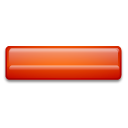 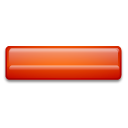 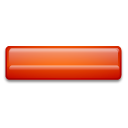 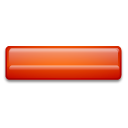 4. CRITERIO DE EVALUACIÓN POR PUNTOS O PORCENTAJES
Precio ofertado
Precio neto propuesto
IVA
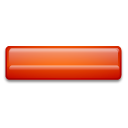 Moneda
Extranjera
Conversión a moneda nacional
Financiamiento propuesto
(Aplicable sólo a obra)
Resultado final
Total de puntos propuesta económica
Total de puntos de la proposición
Total de puntos propuesta técnica
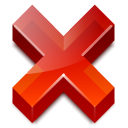 20
4. CRITERIO DE EVALUACIÓN POR PUNTOS O PORCENTAJES
21
4. CRITERIO DE EVALUACIÓN POR PUNTOS O PORCENTAJES
Período: septiembre 2010 a octubre 2014. 
Fuente: CompraNet
22
5. RETOS PARA LA MEJORA DE LOS CRITERIOS DE EVALUACIÓN DE PROPOSICIONES
Evaluar la pertinencia de establecer desde la Norma, la preferencia de utilizar un criterio de evaluación de proposiciones.

Revisar los rubros y subrubros a considerar en el criterio de evaluación por puntos o porcentajes: requisitos o criterios de participación vs. ponderación de calidad y otros elementos.

Clarificar los lineamientos para evitar la aplicación errónea del criterio de evaluación por puntos o porcentajes en:
	- La forma de establecer en las convocatorias a la licitación el procedimiento 	para la aplicación del criterio.
	- En la asignación de puntación o unidades porcentuales.
	- En la ponderación de los rubros y subrubros.

Analizar la conveniencia de determinar los tipos de bienes, servicios y obras en los que aplica el criterio de evaluación binario.
23
5. RETOS PARA LA MEJORA DE LOS CRITERIOS DE EVALUACIÓN DE PROPOSICIONES
Aspectos asociados a la evaluación
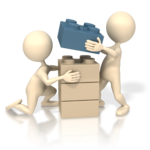 24
Gracias 





Alejandro Luna Ramos
Titular de la Unidad de Política de Contrataciones Públicas 
Secretaría de la Función Pública
Marco normativo de las contrataciones públicas disponible en http://www.funcionpublica.gob.mx/unaopspf/unaop1.htm
25